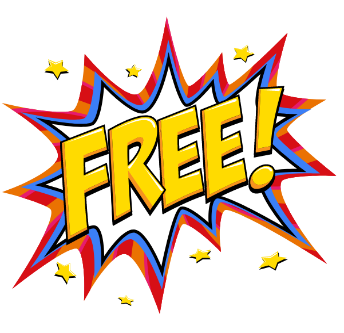 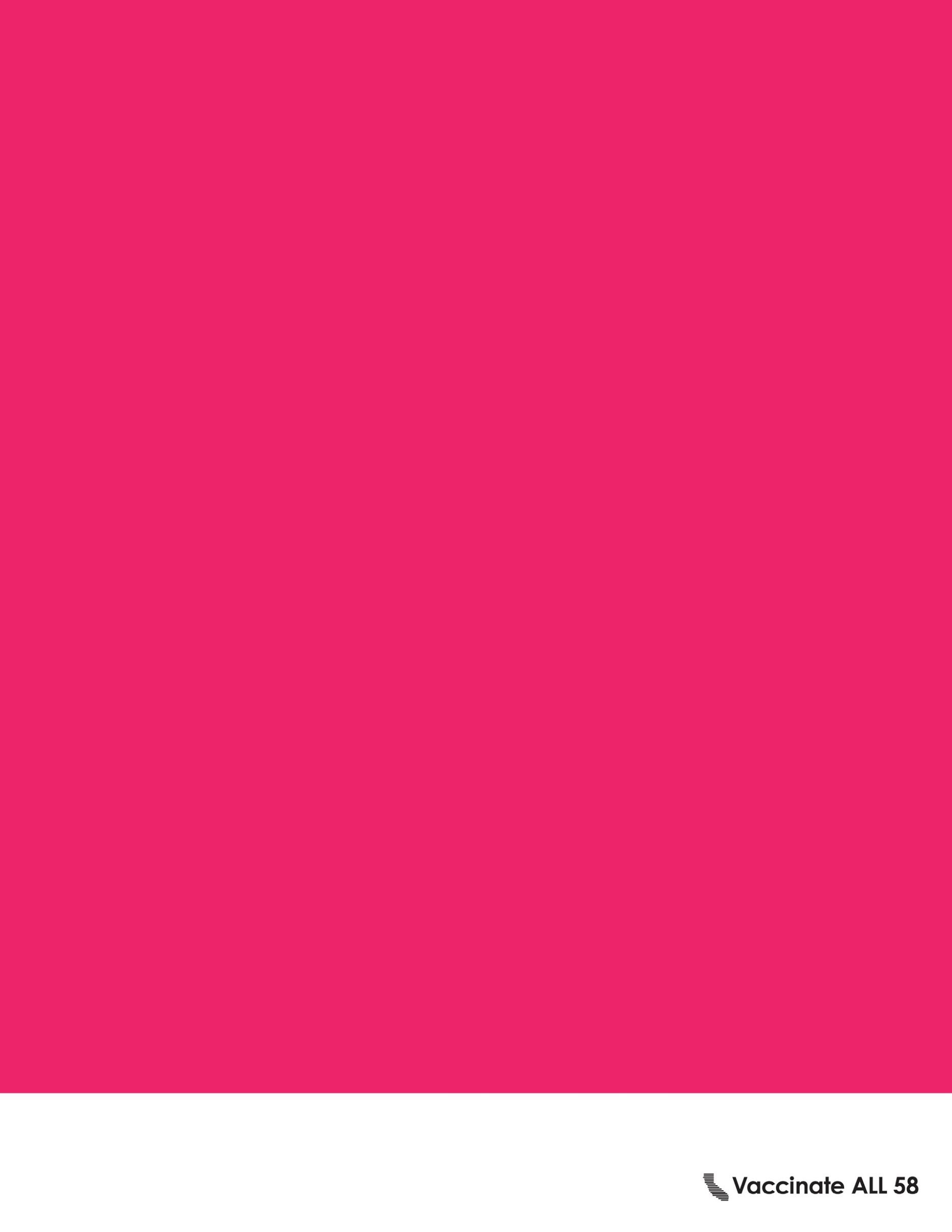 Site Name
VACCINE CLINIC
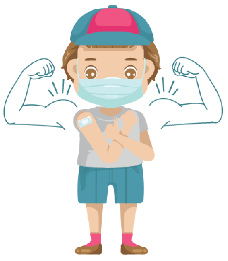 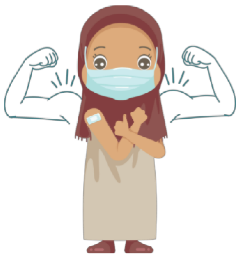 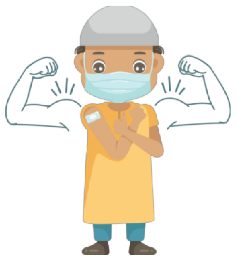 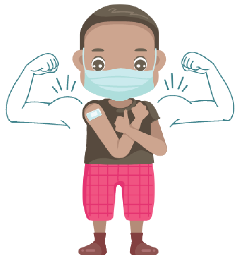 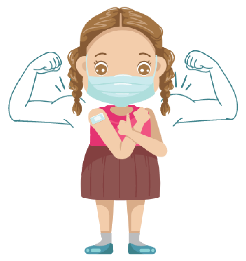 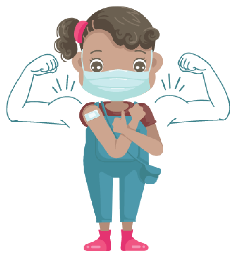 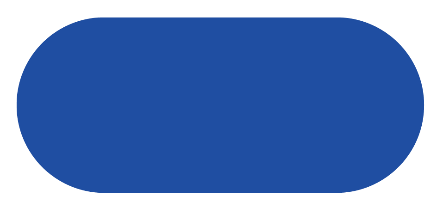 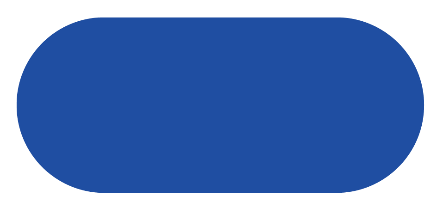 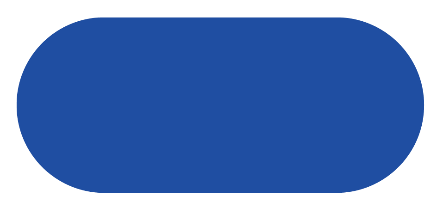 Service 1
Service 3
Service 2
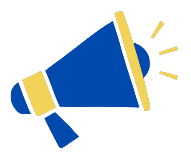 Announcement
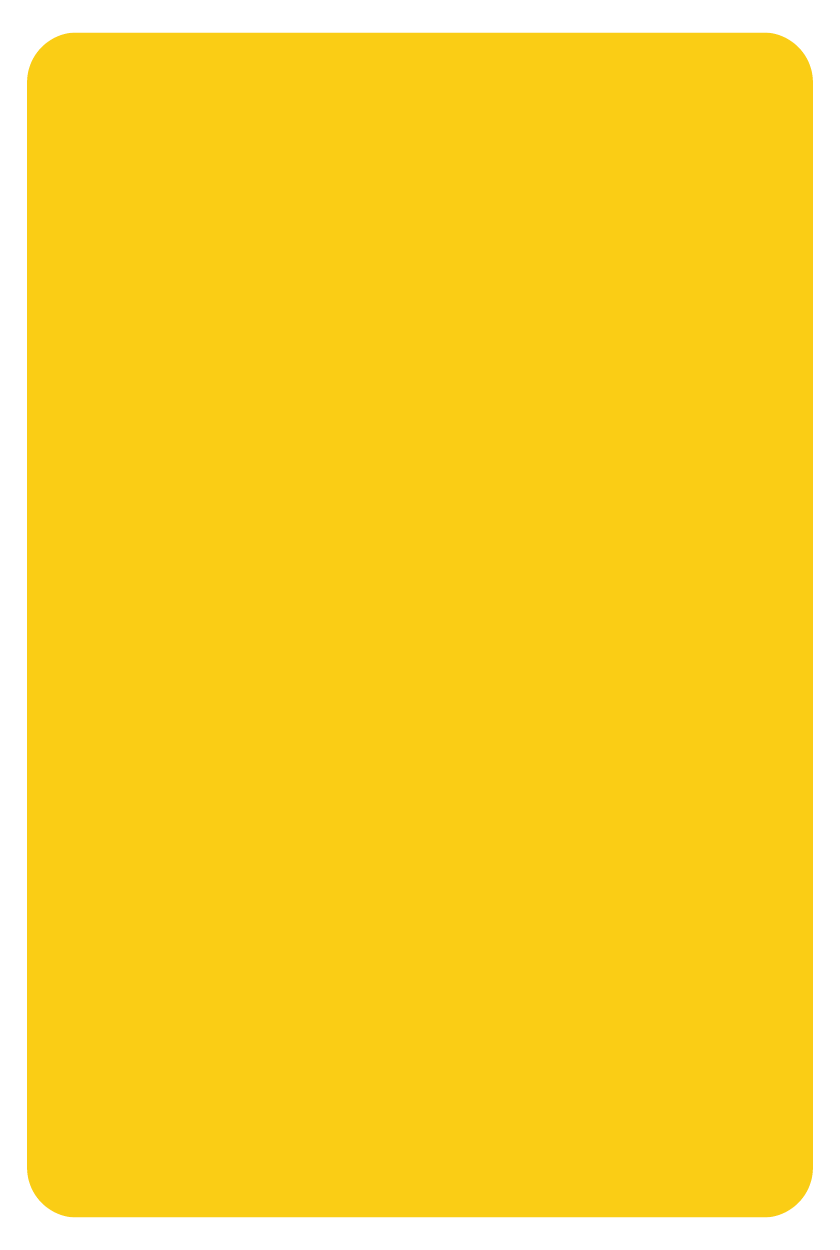 Location
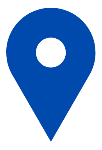 Day,
Date
Time
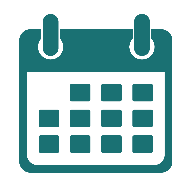 Address
Appointment info
Contact info
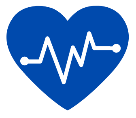 SERVICES OFFERED
List services offered….
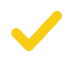 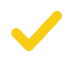 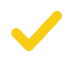 *Walk-ins welcome
*Same day appointments available
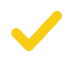 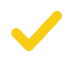 Documents needed, who is eligible, etc.
Logos